Solutions of FRW Cosmology and Inflationary Theory
Chad A. Middleton
Mesa State College
Physics Seminar
February 18, 2010
Cosmology
is the scientific study of the large scale properties of the Universe as a whole.

addresses questions like:

Is the Universe (in)finite in spatial extent?
Is the Universe (in)finite in temporal extent?
What are the possible geometries of the Universe?
What is the fate of the Universe?
Newton’s Universal Law of Gravitation
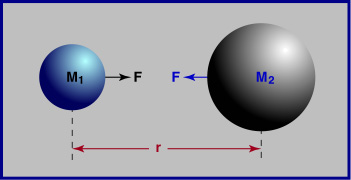 Successes
   Described the motion of massive bodies…
	       …on earth
           …in the heavens
[Speaker Notes: Successes]
So what keeps the stars fixed?
Newton’s view of the cosmos:                               					a perfect balance?

Newton envisioned 
an infinitely large universe
stars were placed at just the right distances so their attractions cancelled.
[Speaker Notes: Successes]
Olbers’ Paradox
If the Universe in infinite, unchanging, and everywhere the same, shouldn’t the entire night sky be bright?
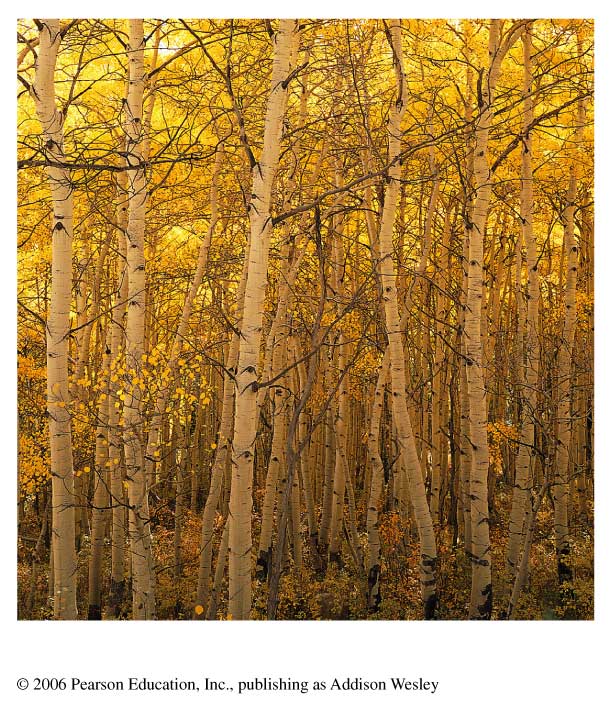 Shortcomings of Newton’s Universal Law of 					       Gravitation…
“Action at a     	distance”?

  Infinite                  
    propagation speed?

  Mercury’s                      	perihelion 	precession?
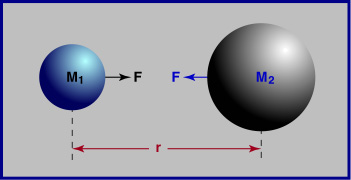 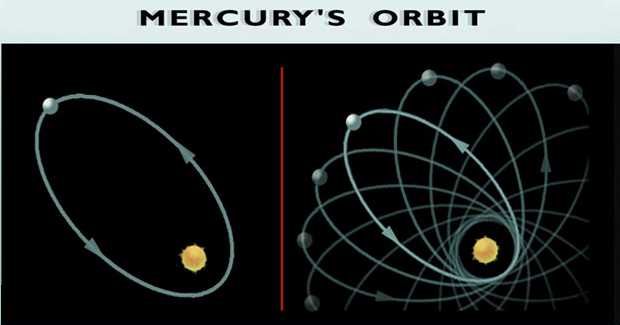 In 1915, Einstein gives the world his General Theory of Relativity
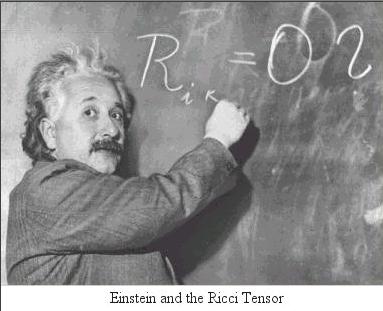 describes the curvature of spacetime

            describes the matter & energy
When forced to summarize the general theory of relativity in one sentence; time and space and gravity have no separate existence from matter									                                     - Albert Einstein
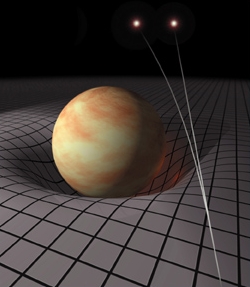 Matter tells space   how to curve
Space tells matter  how to move
Einstein’s Static Universe
General Relativity does NOT allow for a                  static cosmological model
		  Einstein introduces a Cosmological Constant




		
		  Static Universe if:
Cosmological Constant
In 1929, Edwin Hubble discovers that the Universe is expanding!
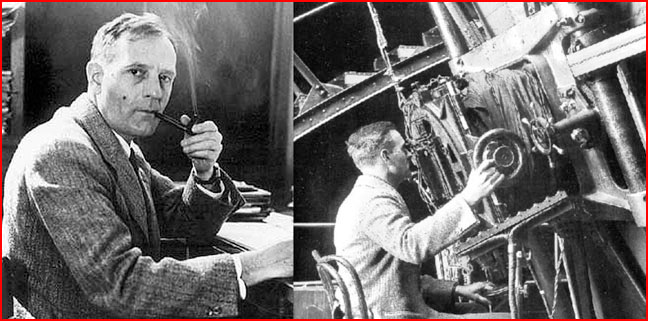 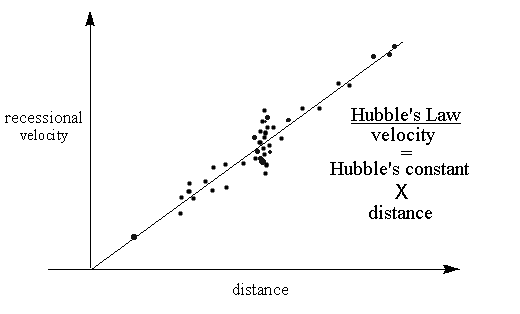 Einstein calls  the 
“greatest blunder” of his life!
FRW Cosmology basics:
Cosmological Principle

On sufficiently large distance scales, the Universe is

	1. Spatially isotropic
	2. Spatially homogeneous
				
				  Maximally Symmetric Space
For a Homogeneous & Isotropic Universe…… 3 possible Geometries
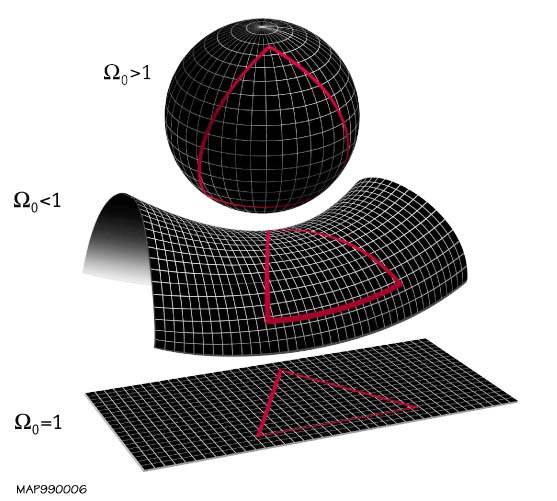 The Friedmann equations of 					FRW Cosmology..
The density (), pressure (p), and curvature (κ ) of the Universe determine the time evolution of the scale factor (a)
The matter & energy content consists of 		pressureless matter, radiation, and a vacuum energy
Choose an “equation of state”
For radiation:

For pressure-less matter:

For a vacuum energy:
Density as a function of the scale factor
Radiation dominated:

Matter dominated:

Vacuum dominated:
NOTICE:  
 As t 0, 
   a(t)  0
Did the Universe begin with a            “Big Bang”??
The “Big Bang” ...
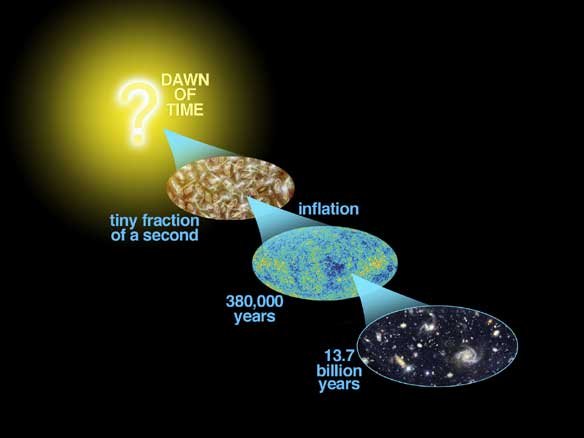 is not an explosion that happened at one point in space
occurred at every place in space @ one moment in time
Big Bang - a time of infinite density, infinite temperature, and infinite spacetime curvature
WMAP image of the Cosmic Microwave Background Radiation
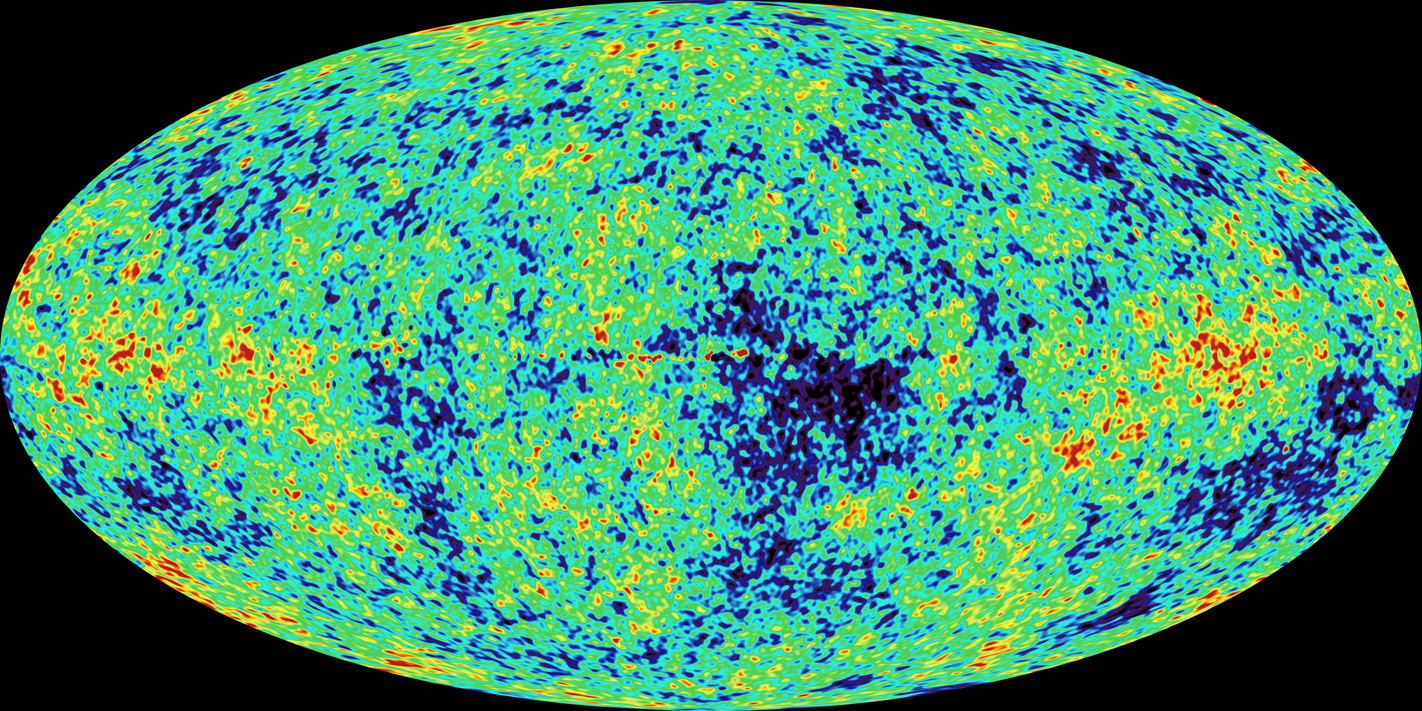 Light from when the Universe was 380,000 years old…
Map of K anisotropies
Data from Type Ia Supernovae, WMAP and SDSS implies…
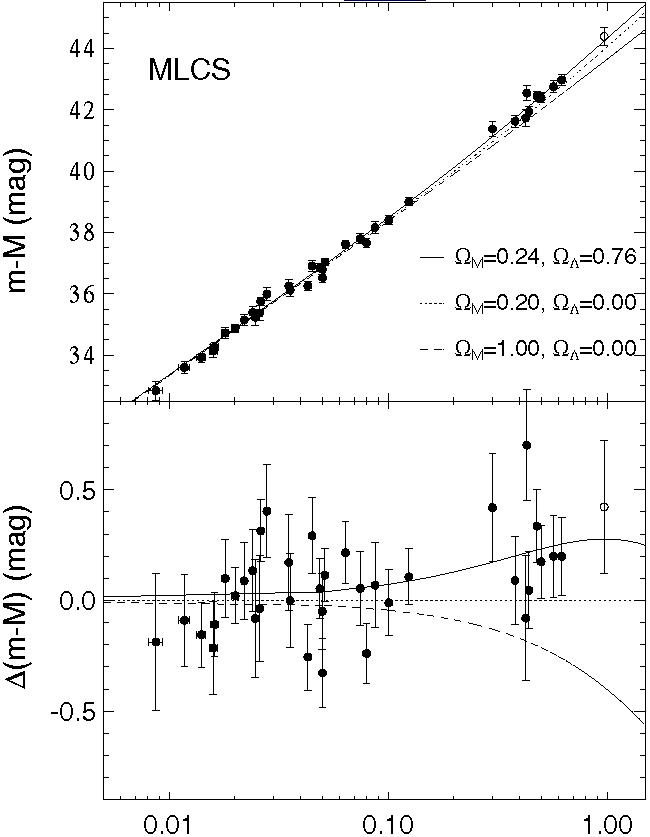 The expansion of the       
   Universe is ACCELERATING!
The Universe is flat
Seems to indicate a          Vacuum Energy
http://nedwww.ipac.caltech.edu/level5/Carroll2/Figures/figure3.jpeg
Puzzle 1: 								The Cosmological Constant Problem?
From the zero-point energies of vacuum fluctuations…
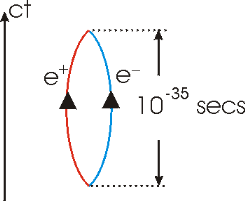 Cosmological observations imply…
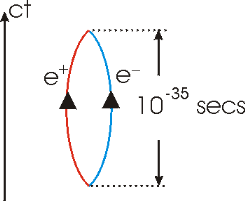 Taking the ratio yields..
http://www.upscale.utoronto.ca/GeneralInterest/Harrison/BlackHoleThermo/VirtualPair.gif
The Cosmological Constant Revisited…
Cosmological Constant
Replaced with a vacuum energy..
Vacuum energy 

where
Data from Type Ia Supernovae, WMAP and SDSS implies…


The density parameters:
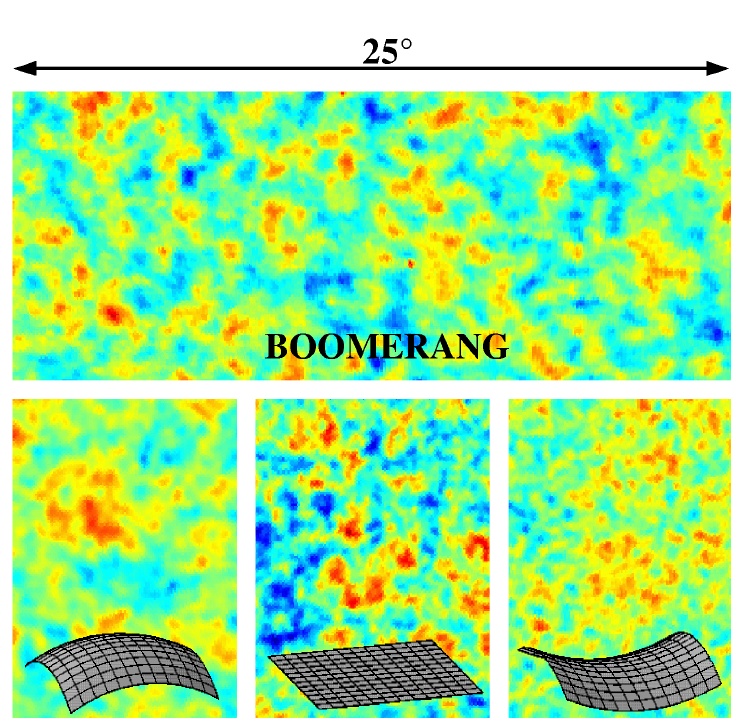 http://scienceblogs.com-startswithabang-upload-2009-11-dark_energy_beyond_supernovae-model_maps.jpg
The density parameters:










All ordinary matter (stars, galaxies, etc..) comprises only		 ~4% of the total matter/energy of the Universe!
Puzzle 2:  Flatness Puzzle?
Why is the Universe so flat?

The 1st FRW equation can be written as



	
where the density parameter  is
Puzzle 3:  Cosmic Coincidence Problem?

Why is the vacuum energy of the same order of magnitude as the matter density?

Mathematically:
Why is		          ?

In general:
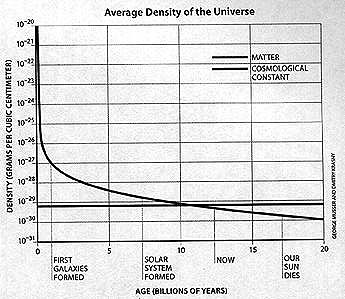 Conclusions
Theory & observational evidence indicate that:
 
 the Universe is flat & infinite in spatial extent

 the Universe began w/ a “Big Bang” 				~ 13.7 billion years ago

 the Universe is undergoing an 		accelerated expansion

 the Universe will continue to expand indefinitely
Georges Lemaître suggests the Universe had a temporal beginning..
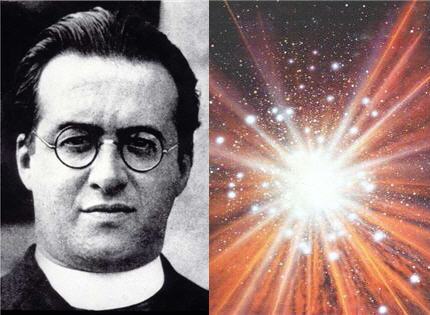 Belgian Astrophysicist/                                                             Catholic Priest
1927 paper in Annals of the                                                     Brussels Scientific Society


Lemaître… 
showed that the universe had to be either contracting or expanding.
suggested that the Universe had a definite beginning in which all its matter and energy were concentrated at one point.
In the early 1960’s, the Princeton group in gravitational physics…
finds that the Universe should be uniformly bathed in a background microwave radiation
predicts a blackbody spectrum of the background radiation w/  T ~ 10K
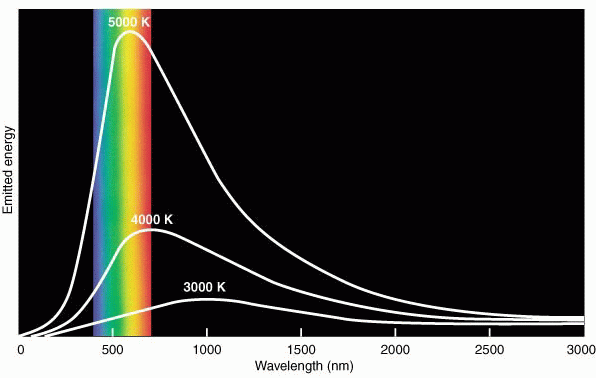 In 1965, observational evidence for the Big Bang!!
Arno Penzias &      Robert Wilson 

Bell Lab Physicists calibrating the Bell Labs microwave antenna designed for satellite communications
Awarded the 1978 Nobel Prize in physics for discovery of the Cosmic Microwave Background Radiation
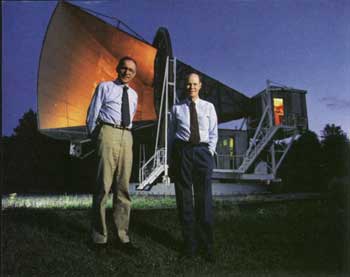 Yeah, but does this microwave background radiation have a Blackbody Spectrum?
In Nov ‘89, NASA launches the Cosmic Background Explorer (COBE) to measure…

the spectrum
the anisotropies

of the cosmic background radiation.
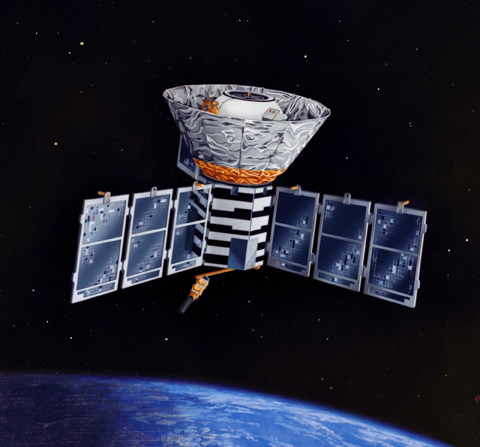 Spectrum of the                                       Cosmic Microwave Background Radiation
John Mather & George Smoot

Awarded the 2006 Nobel Prize in physics  “for their discovery of the blackbody form and anisotropy discovery of the CMB”
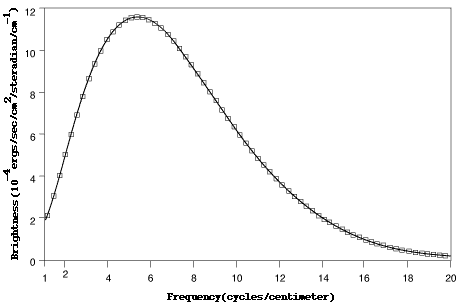 The excellent agreement with Planck’s law is the best fit ever measured!
For a matter or radiation dominated Universe


LHS must diverge w/ time;   = 1 is an unstable fixed point!


From observation:



At BBN, let 

Universe would have collapsed in a “Big Crunch” 				         or expanded to a “Big Chill” in a few years!!
1 part in 30 trillion!
Now
Big Bang Nucleosynthesis
Puzzle 2:  Horizon Problem
Why is the CMB uniform on large scales ?





				
			
			
2 antipodal CMB photons are causally disconnected  yet have same temperature to 1 part in 105! 	Why?
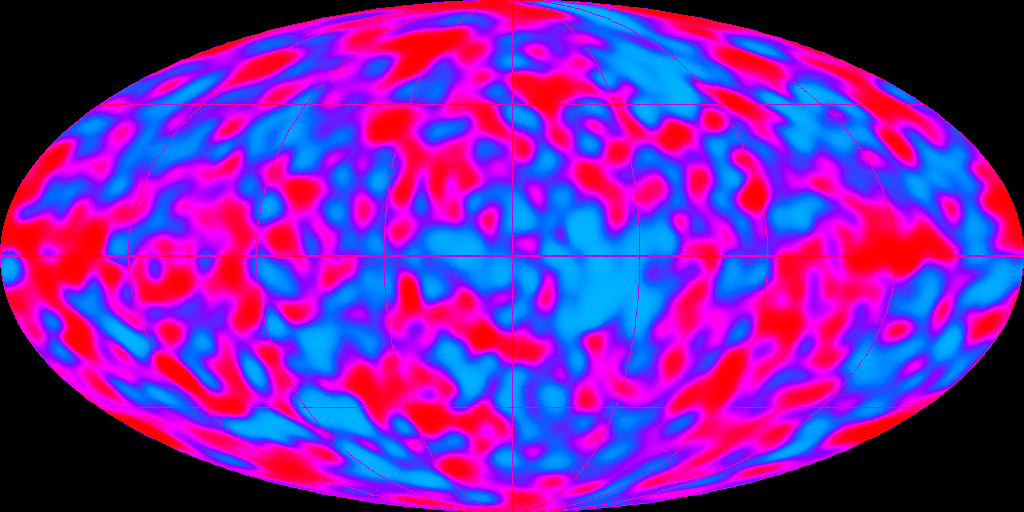 Puzzle 3:  Initial Jump Start?

The 2nd FRW equation is



	
for ordinary matter,			 

			     			 
So what got the Big Bang going in the 1st place?
Puzzle 4:  Structure of the Universe

Where did the regions of slightly enhanced density in the early Universe originate from?
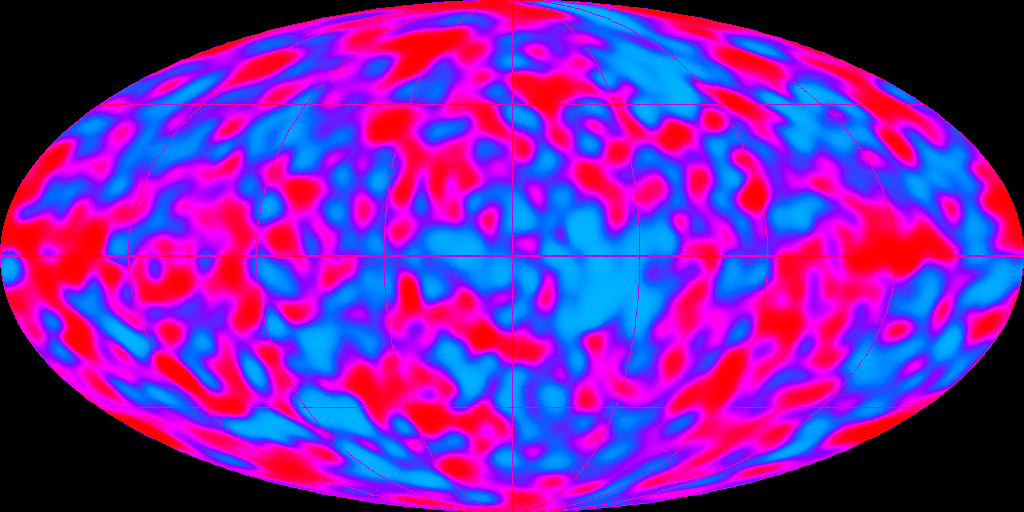 The Inflationary Solution
In 1981, M.I.T. professor Alan Guth realizes that these cosmological puzzles could be solved by considering particle physics.

Grand Unified Theory (GUT)					  = marriage of 3 of 4 							fundamental forces

In early Universe, strong force 				“freezes” out releasing 				enormous amounts of energy
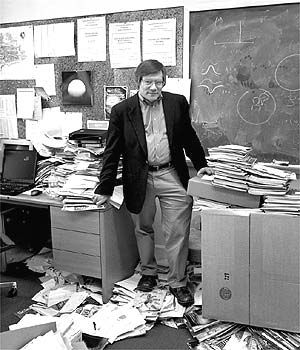 Inflation to the Rescue
Supplement to Big Bang Cosmology

All Big Bang puzzles are solved by this 	    one beautifully simple idea.

Early Universe expands by a factor of 	   1030 in less than 10-36 seconds!
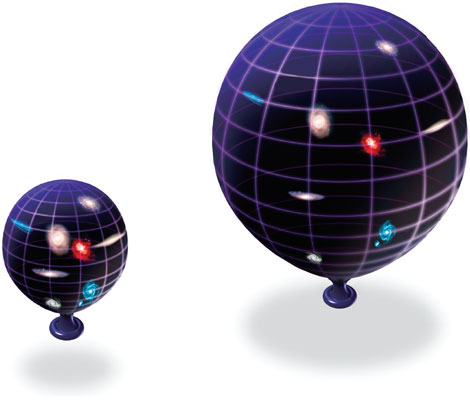 Inflationary Theory
Consider a scalar-field coupled to gravity


where



and where V() describes the self-interaction of the scalar field
Inflationary Theory
For the FRW metric & a homogeneous field (t), the dynamics of (t) & the geometry are determined by








Notice: 								mimics Newton’s 2nd Law for a particle being accelerated by a force ~-dV/d & impeded by a “Hubble friction” term
Inflationary Theory
The scalar field reaches “terminal velocity” when 




For “Slow-Roll” inflation…	

							     are small
Flatness Puzzle Revisited

	Inflation drives the Universe towards flatness

  

 = 1 is an attractor for large t!
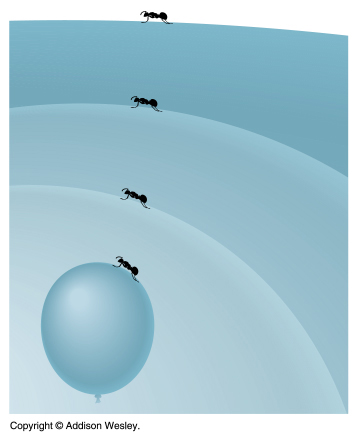 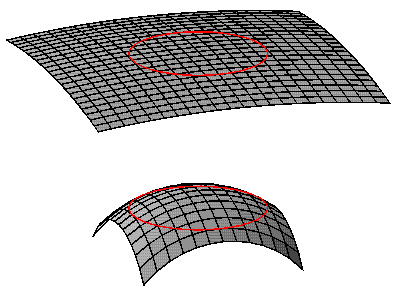 Horizon Puzzle Revisited

During Inflation, the Universe undergoes superluminal expansion to acausal distances

The Universe is smooth 			                 on large scales because 				        it was close together &                                               in a state of thermal                                    equilibrium prior to 					inflation
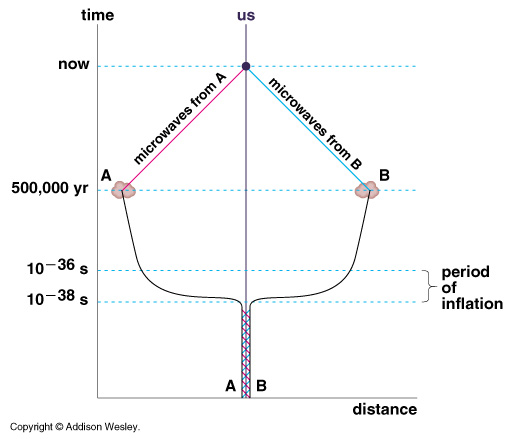 Initial Jump Start Puzzle Revisited

The scale factor during Inflation 



	
			 

			     			 
Inflation got the Big Bang going in the 1st place!
Structure of the Universe Revisited

Slightly enhanced density regions?

	Quantum perturbations in de Sitter space			   Classical primordial density fluctuations
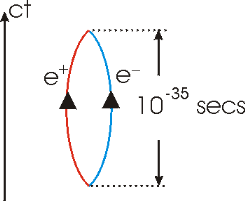 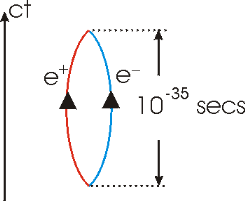 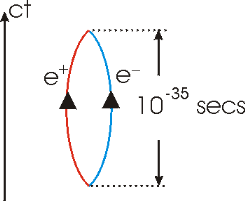 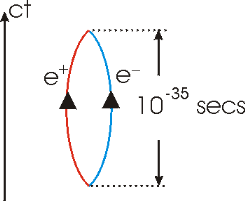 Detailed analysis of temperature variations in CMB

  Red curve shows prediction				             of inflation using matter                                                   & energy densities and                                       expansion rates similar                                                    to observed values!
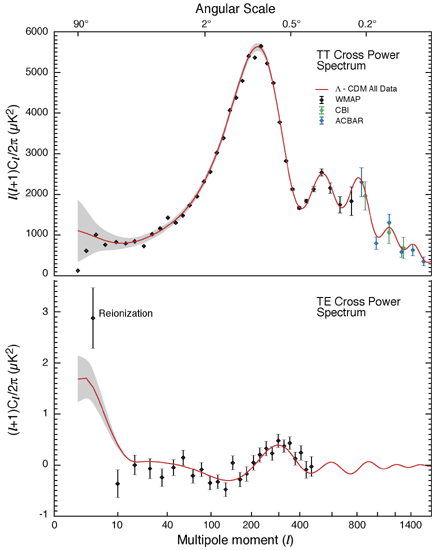 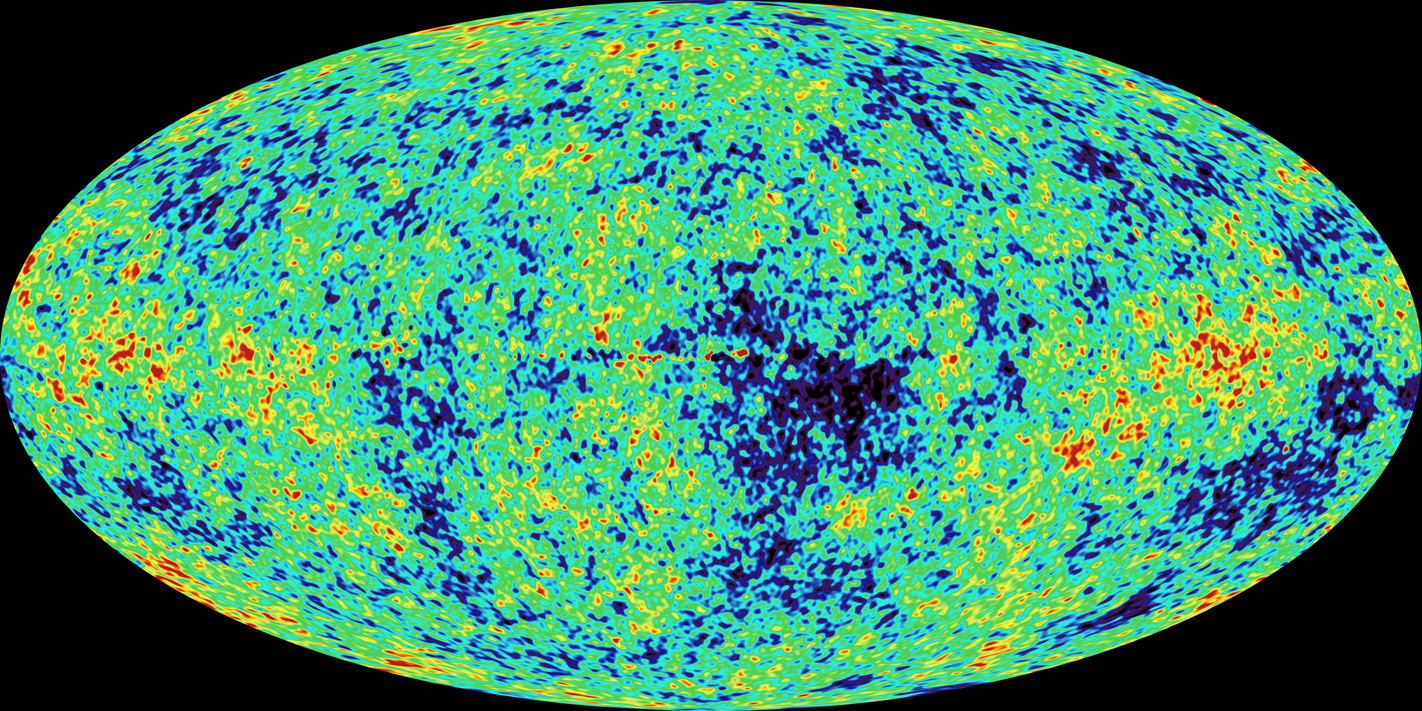